Урок окружающего мира 2 класс
Тема: «Царство бактерий»
НАЙДИ «ЛИШНЕЕ»
камень
воробей
сосна
человек
муравей
здание
синица
тигр
одуванчик
ветер
подосиновик
автомобиль
змея
стрекоза
дождь
страус
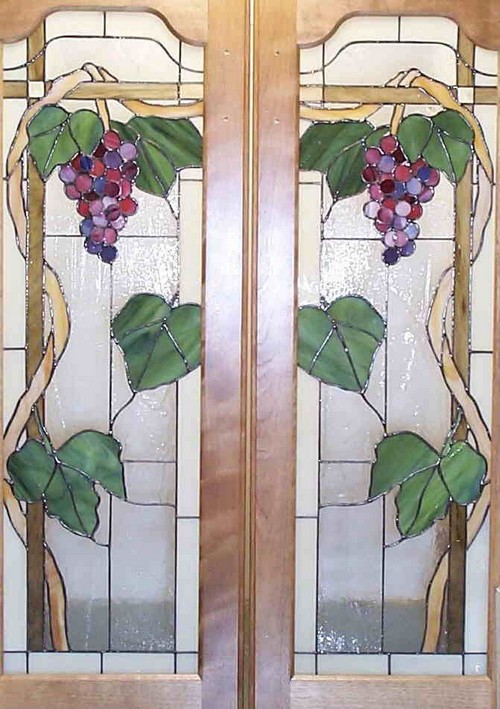 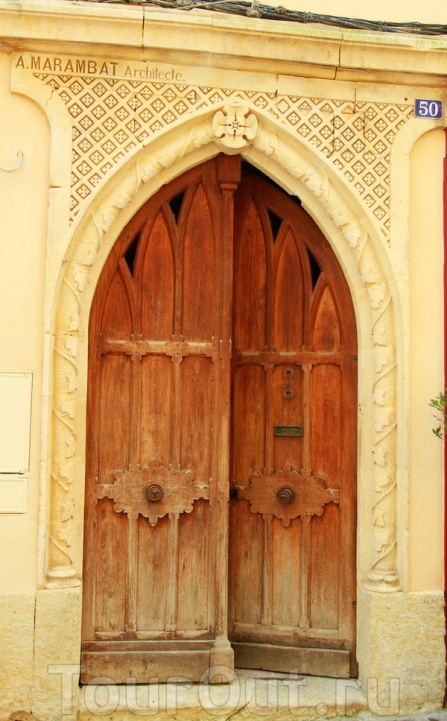 РАСТЕНИЯ
царства
живой
природы
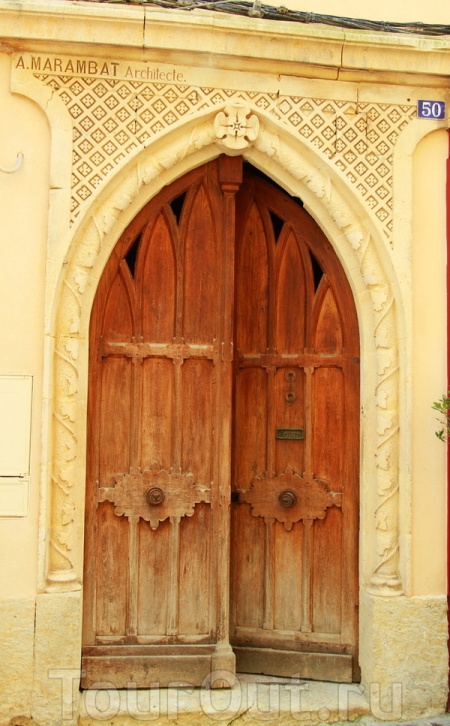 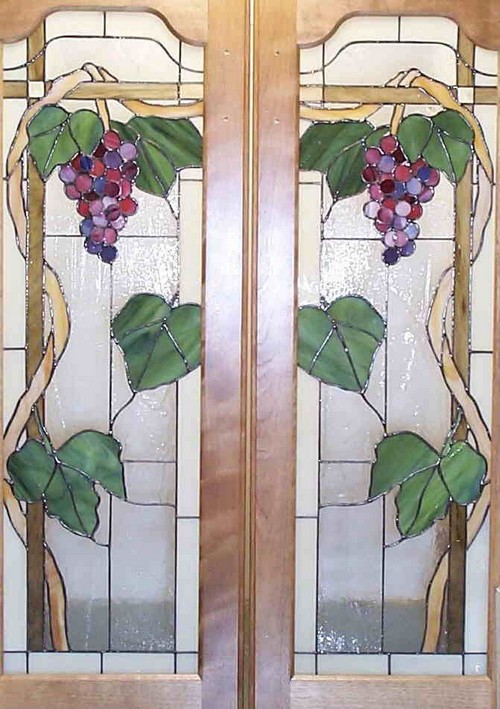 ЖИВОТНЫЕ
ОТДОХНЁМ !
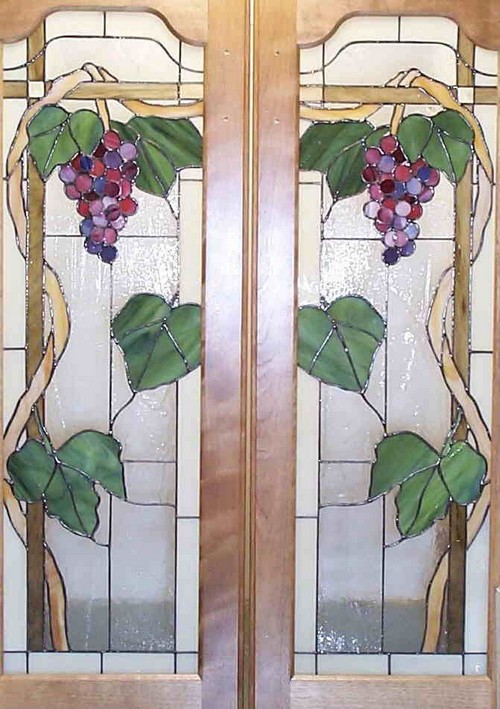 БАКТЕРИИ
Что такое бактерии?
БАКТЕРИИ – мельчайшие живые существа.
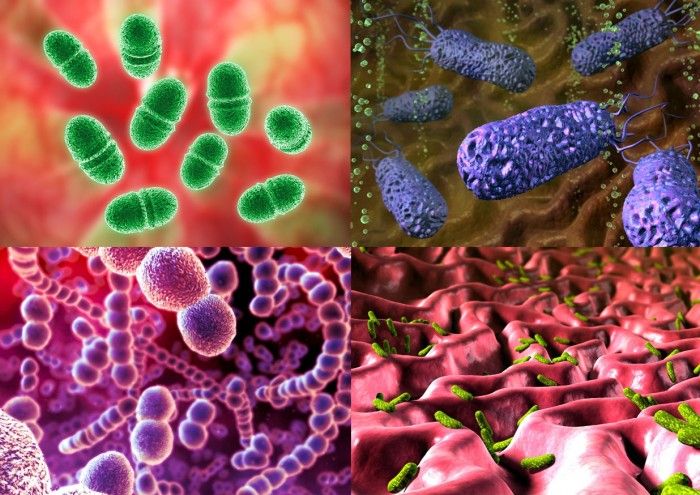 Где живут бактерии?
в почве
в воде
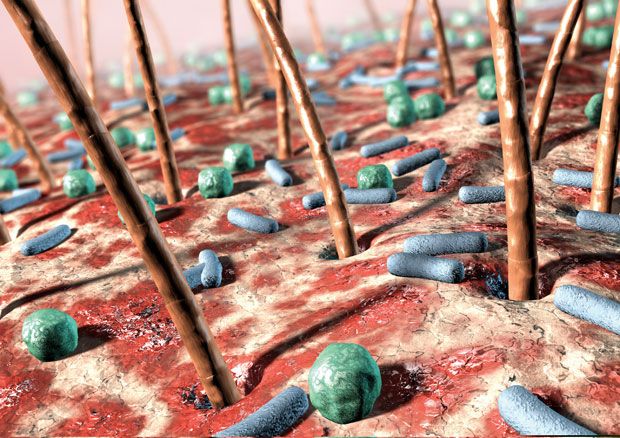 в организме животных
в организме 
человека
Как выглядят бактерии?
палочки
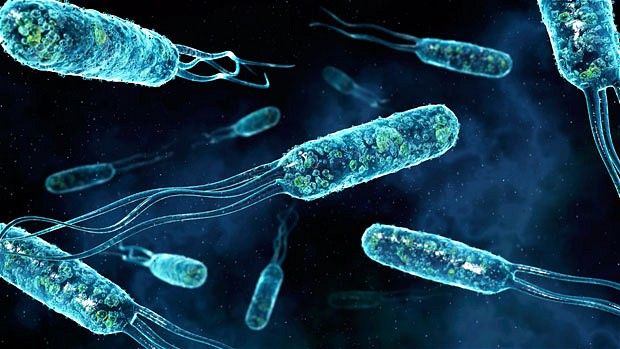 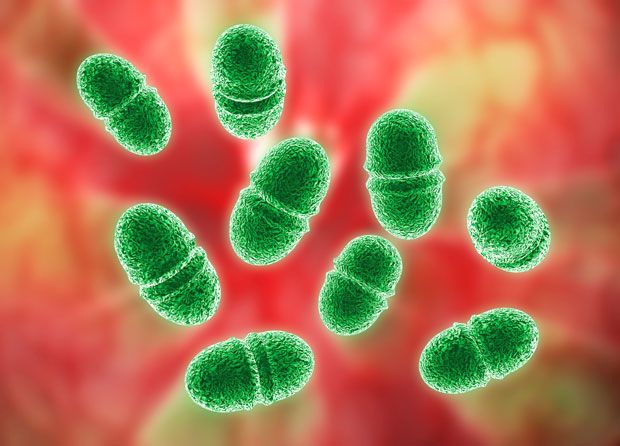 шарики
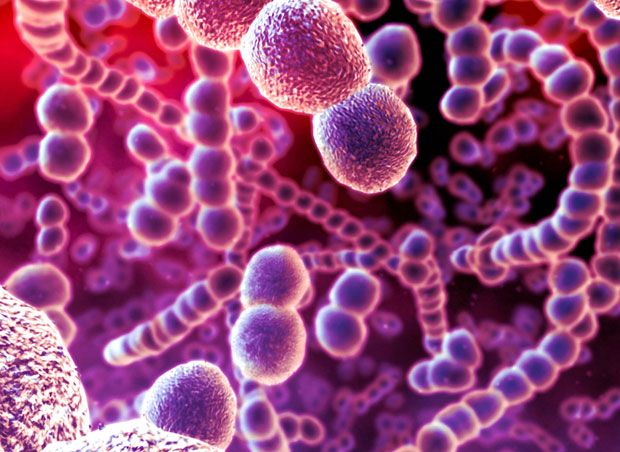 жгутики
Научная справка:
Бактерии – существа одноклеточные, то есть состоят из одной клетки и по форме похожи на шарик или палочку. В переводе с греческого 
«бактериа» означает «палочка»…
Как их можно увидеть?
в микроскоп
А что такое микроскоп?
Научная справка:
Микроскоп – прибор для  наблюдения и изучения мельчайших объектов
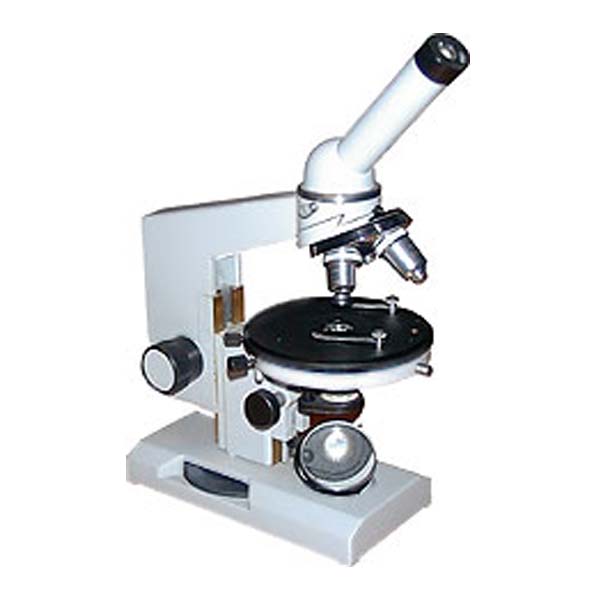 ОТДОХНЁМ!
На какие две группы можно разделить все бактерии?
полезные
вредные
Где человек использует полезные бактерии?
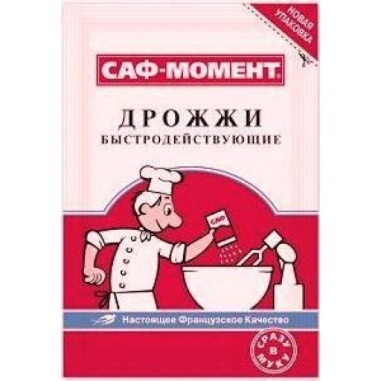 дрожжи
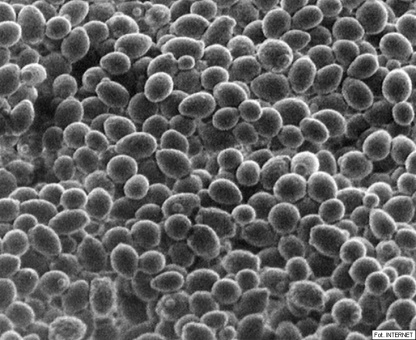 молочнокислые 
бактерии
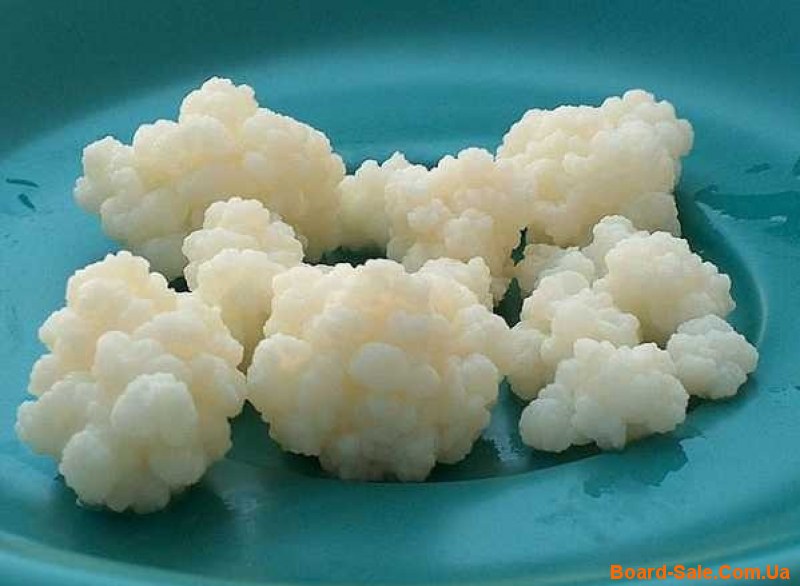 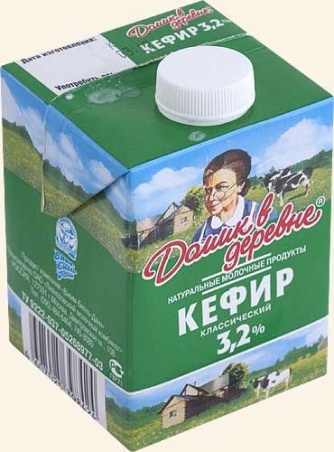 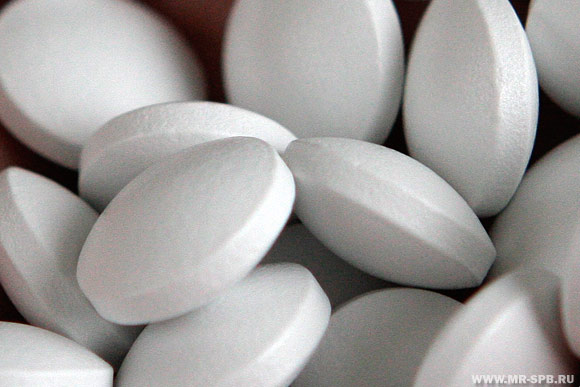 лекарственные препараты
Как уберечься от вредных бактерий?
Мыть руки как можно чаще, соблюдать гигиенические требования.
Правильно обрабатывать продукты питания
Закаляться, повышать уровень иммунитета
Избегать контакта с заболевшими людьми и животными.
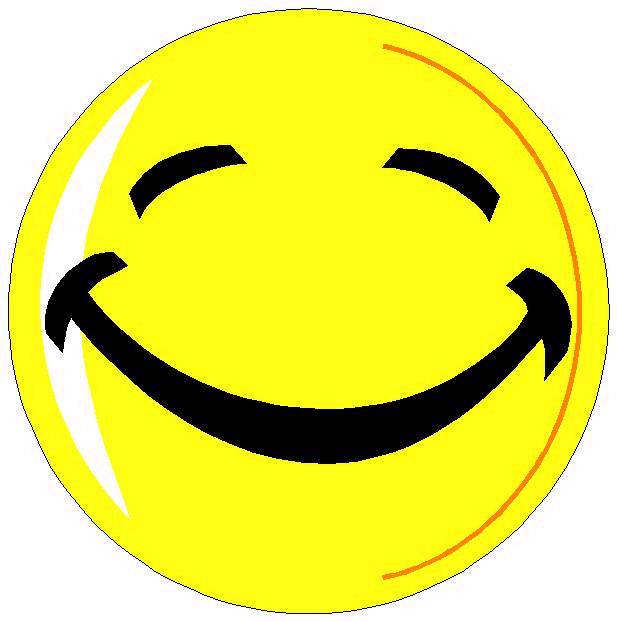